The DOE Webinar will begin shortly . . .
Why is there no sound?
Once you logged into the webinar, you were provided two options to listen to this broadcast.  The first option is through your computer speakers, the second option is via dialing the phone number provided to you upon login to the webinar.  If you chose to listen through your computer speakers, you may need to turn your speaker volume on or up.    
Will DOE provide access to the recorded webinar after the meeting?
Yes, all those who registered will receive a link to the slides and to the recorded webinar soon after the meeting.  It will also be available on the DOE SBIR/STTR web site.
Where can I find the Topics being discussed today?
This link will take you to the Funding Opportunity Announcement (FOA) page that lists the FY 2020 Phase I Release 2 Topics:  https://science.osti.gov/sbir/Funding-Opportunities 
What if my question was not answered at today’s webinar?
Please contact the point of contact that follows each subtopic in the document listed above for further clarification.
If you have a question about the grant application process, please send us an email at:                                   sbir-sttr@science.doe.gov or call us at (301) 903-5707.
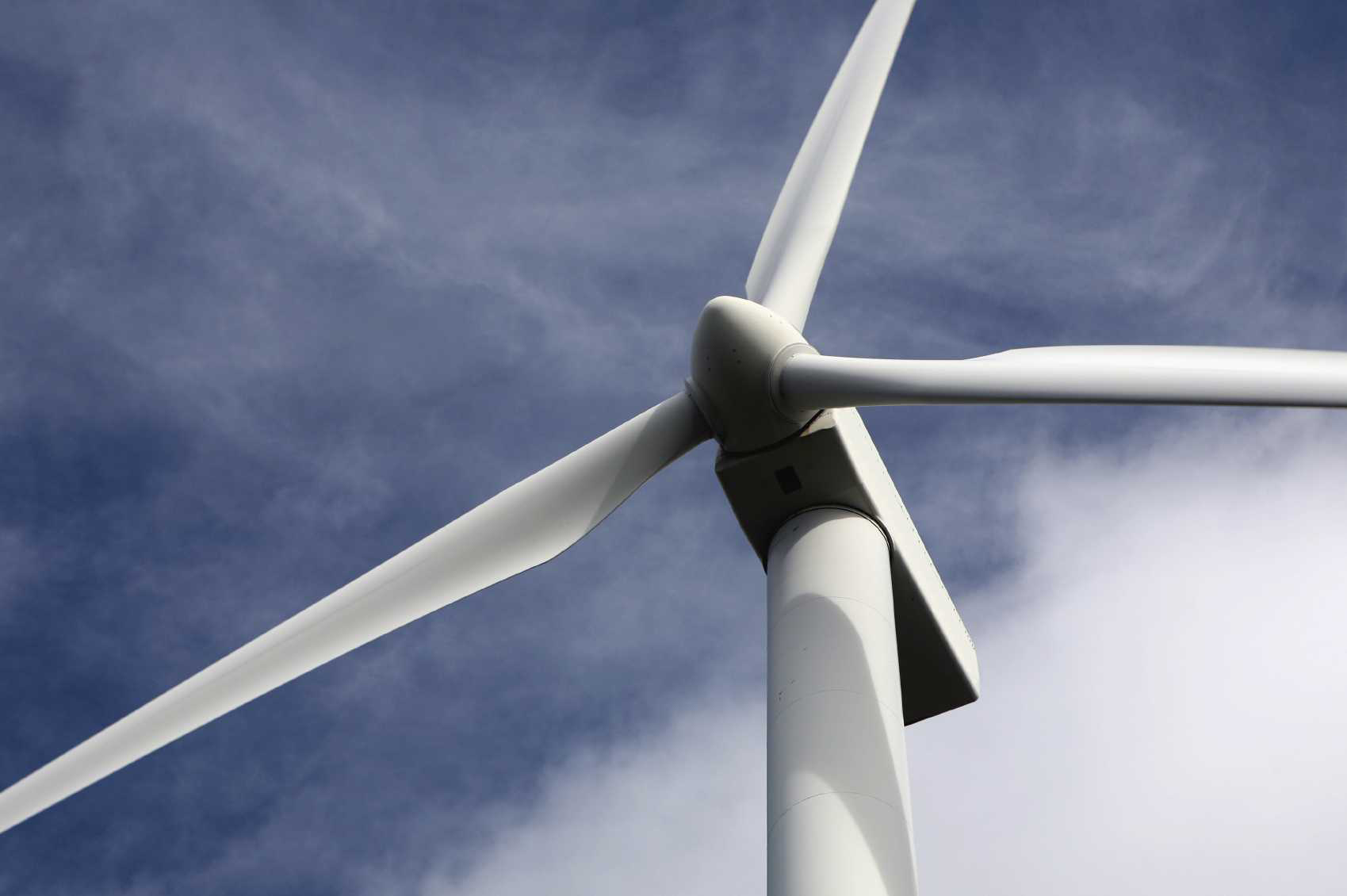 DOE SBIR/STTR Phase I Release 2 Topics WebinarTopics associated with theFY 2020 Phase I Release 2Funding Opportunity AnnouncementTopics 26-38
DOE SBIR/STTR Programs Office
November 20, 2019
TODAY’S AGENDA
3
FY 2020 Phase I Schedule
4
Phase I Funding Opportunity AnnouncementsParticipating DOE Programs (FY 2020)
Office of Advanced Scientific Computing Research
Office of Basic Energy Sciences
Office of Biological and Environmental Research
Office of Nuclear Physics
Office of Science
Phase I
Release 1
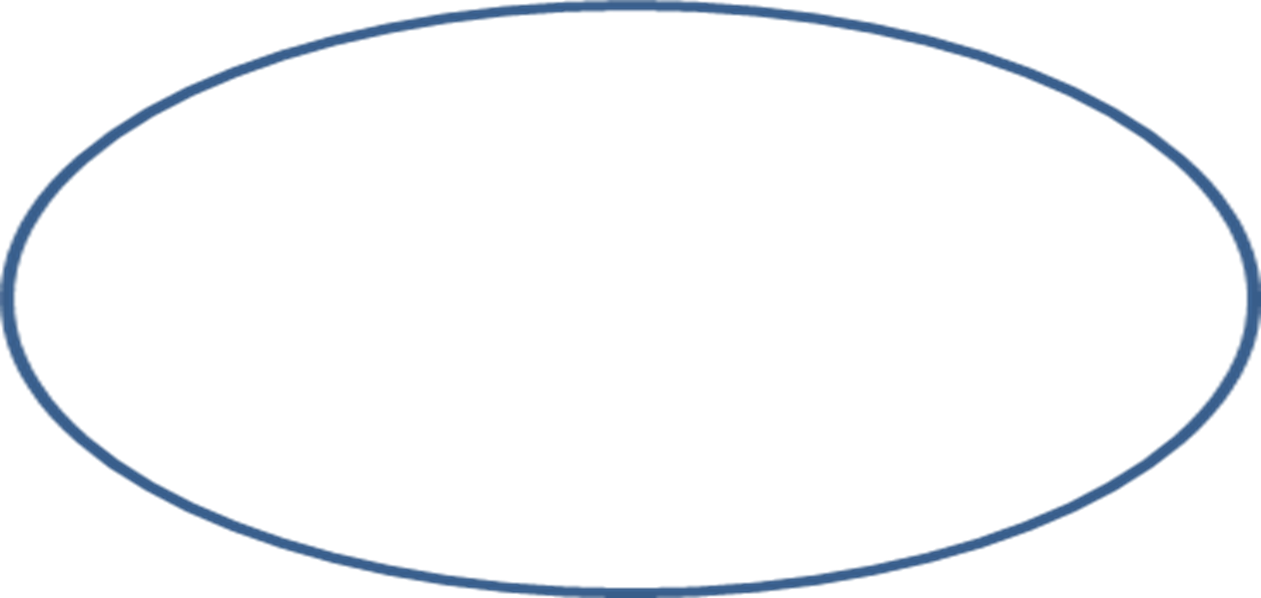 Office of Cybersecurity, Energy Security, and Emergency Response 
Office of Defense Nuclear Nonproliferation
Office of Electricity
Office of Energy Efficiency and Renewable Energy
Office of Environmental Management
Office of Fossil Energy
Office of Fusion Energy Sciences
Office of High Energy Physics
Office of Nuclear Energy
Phase I
Release 2
5
Funding Opportunity Announcement (FOA) Webinar
FY20 Phase I Release 2 FOA will be issued on December 16th 
Join our Mailing List – this field is on every DOE SBIR/STTR web page
Following the issuance of the FOA, look for an email with a link to the FOA

Webinar with Q&A for this FOA on December 19th    
Overview of the FY 2020 DOE SBIR/STTR Programs   
Following the issuance of the FOA, look for an email announcing this webinar
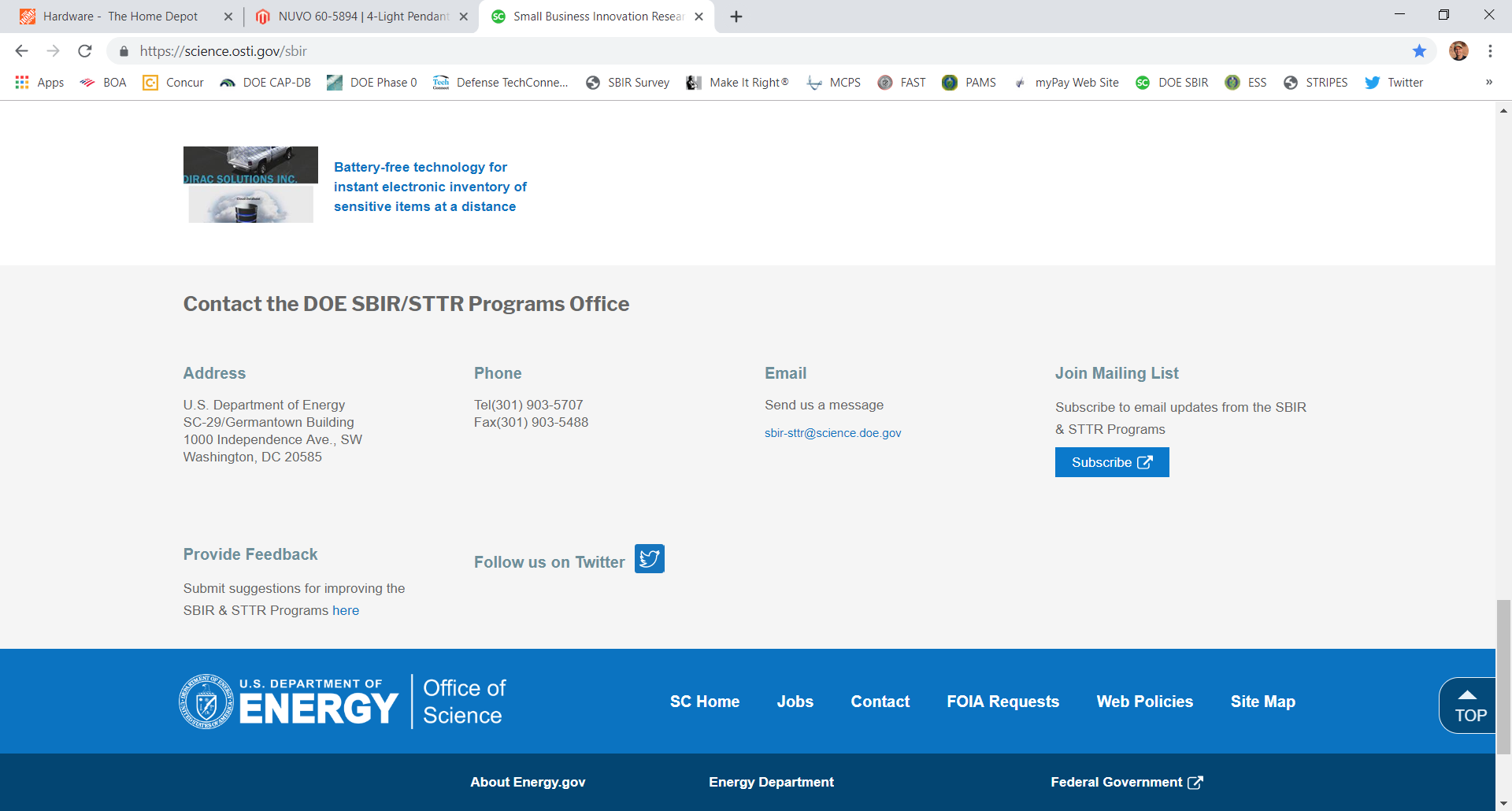 6
Topic Basics
Topics are created by DOE program managers and define important technology breakthroughs needed in R&D areas that support the DOE mission
Topics are organized by DOE Program Office, e.g., EERE, BES, etc.
DOE program managers are listed with each subtopic
Questions to DOE program managers are limited to clarification of the topic and subtopic (including references)
Clarification is provided to help you determine whether your technology fits within the topic and subtopic
You may communicate with these topic managers from the release of topics until the grant application due date 
The decision to apply is yours
7
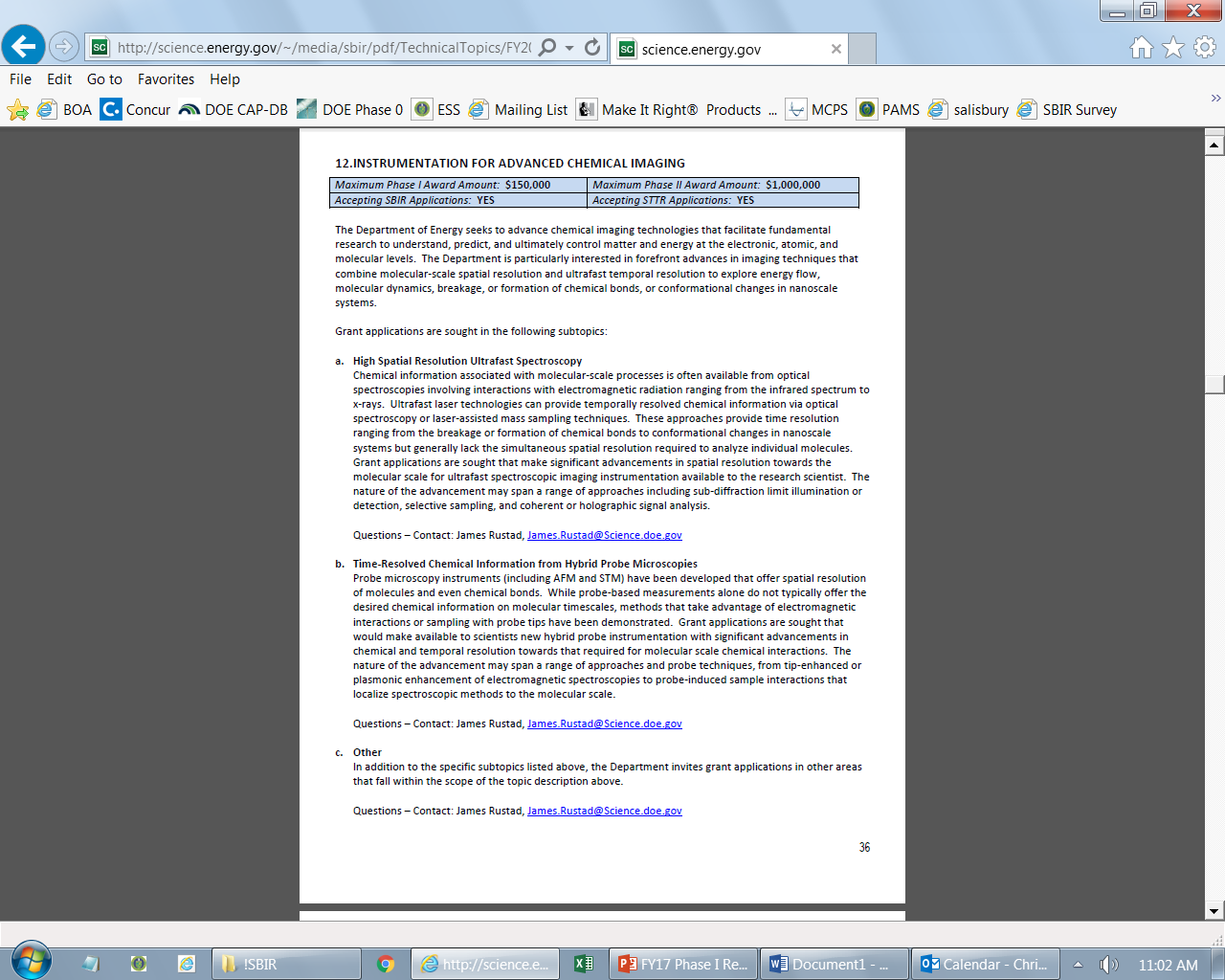 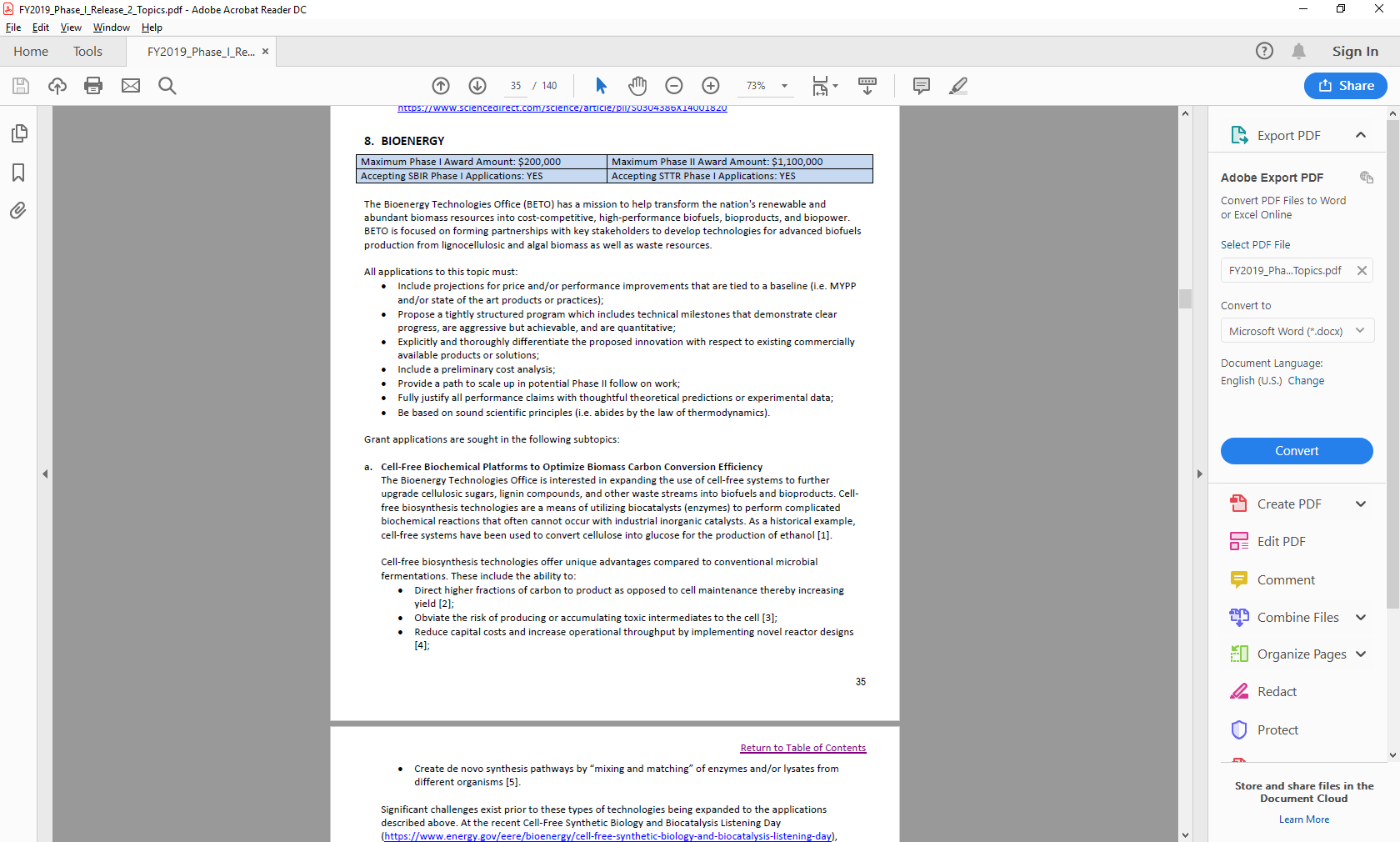 Example Topic
Topic & Subtopic
You must specify the same topic and subtopic in your Letter of Intent and grant application
Topic Header
Lists the maximum award amounts for Phase I & Phase II and the types of application accepted (SBIR and/or STTR)
Program Manager 
Each subtopic lists the responsible DOE program manager
“Other” Subtopic
References
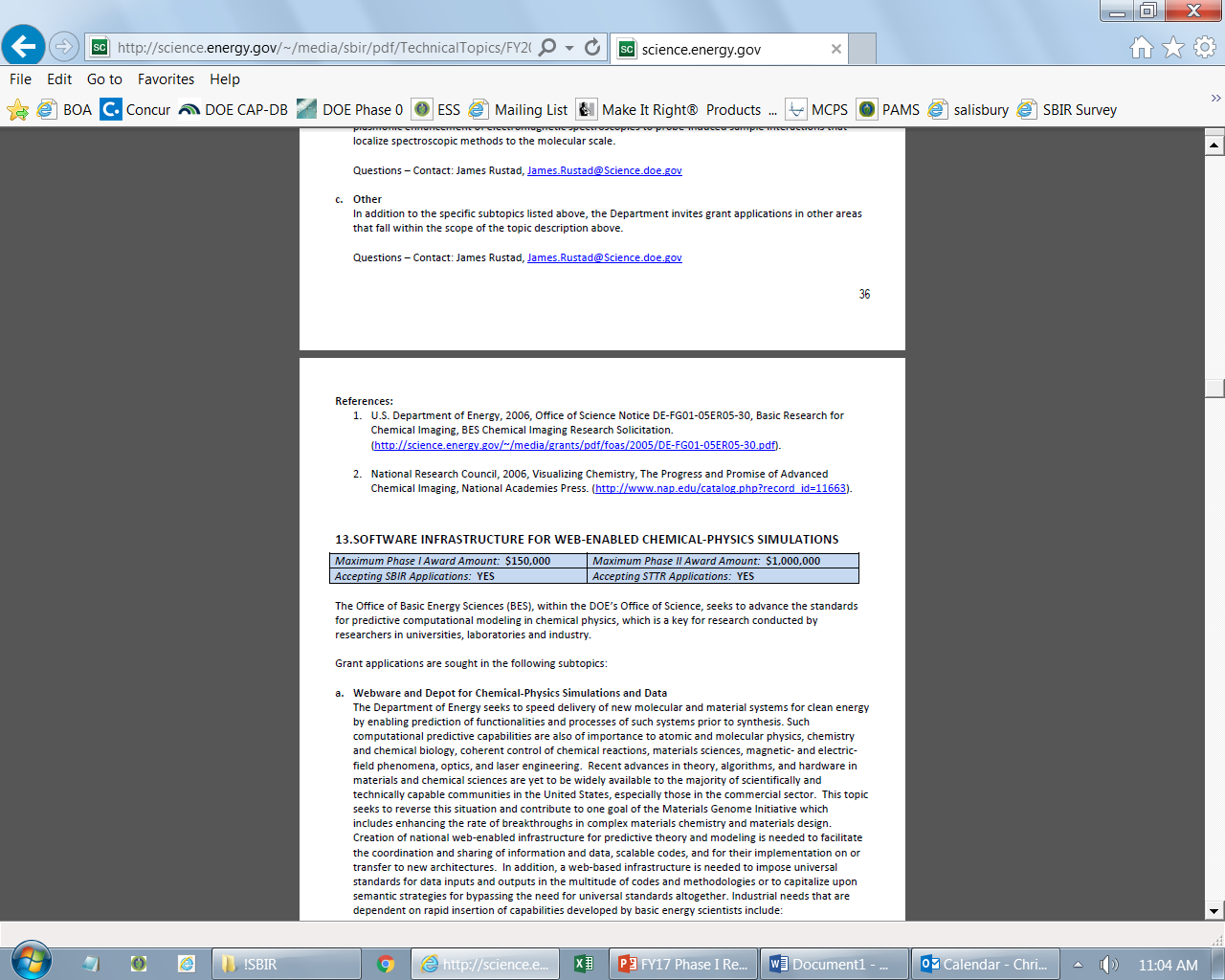 8
[Speaker Notes: Here is an example topic from our current announcement.  Note that every SBIR or STTR application must include the topic and subtopic to which you are applying.  The general topic description describes the general field of technology that is of interest.  The subtopics describe specific opportunities in which proposals are requested.  Each topic at DOE will also have an “other” subtopic.  Under this subtopic you can submit proposals that fall within the general topic description, but do not fit with any of the other subtopics.  We have found that when we write the subtopics too narrow sometimes we miss good opportunities, and this “other” subtopic is a means collecting disruptive solutions.]
Topic 26: FUSION MATERIALS
a.	Development of Plasma Facing Component Materials 
b.	Development of Reduced Activation Ferritic Martensitic (RAFM) Steels Technologies 
Development of Advanced Oxide Dispersion Strengthened (ODS) Ferritic Steels and Technologies 
Development of Functional Materials for Use in Fusion Reactors
	
Questions: Daniel Clark, daniel.clark@science.doe.gov
Topic 27: SUPERCONDUCTING MAGNETS
a.	Superconducting Magnetic Technology


Questions: Barry Sullivan, barry.sullivan@science.doe.gov
Topic 28: INERTIAL FUSION ENERGY
Driver Technologies 
High-intensity Short-pulse Laser Technologies 


Questions: Kramer Akli, Kramer.akli@science.doe.gov
Topic 29: LOW TEMPERATURE PLASMAS AND MICROELECTRONICS
a.	LTP Science and Engineering for Microelectronics and Nanotechnology 
b.	LTP Science and Technology for Biomedicine 
c.	Other Emerging LTP Technologies 


Questions: Nirmol Podder, Nirmol.Podder@science.doe.gov
Topic 30: ADVANCED CONCEPTS AND TECHNOLOGY FOR PARTICLE ACCELERATORS
Permanent Magnetic Optics at Cryogenic Temperatures
High Strength, High Conductivity Alloys for Particle Accelerators
Novel High-Gradient Microwave Accelerating Structures 
Space Charge Modeling in High Intensity Hadron Beams 
Computation and Simulation of Residual Gamma Dosage in Accelerator Enclosures 
Accelerator Simulation Workflow Optimization
Accelerator Machine Learning and Controls
Other

Questions: John Boger, john.boger@science.doe.gov
Topic 31: 	RADIO FREQUENCY ACCELERATOR TECHNOLOGY
a.	Low Cost Radio Frequency Power Sources for Accelerator Application
a.	High Efficiency High Average Power RF Sources
b.	Other




Questions: Eric Colby, Eric.Colby@science.doe.gov
Topic 32: LASER TECHNOLOGY R&D FOR ACCELERATORS
a.	Ceramic-Based Optical Materials
b.	Aperture-Scalable High Performance Diffraction Gratings
End-to-End Systems Modeling of Large Ultrafast Laser Systems
Large Format Faraday Isolators for High Power Ultrafast Laser Systems
Other


Questions: Eric Colby, eric.colby@science.doe.gov
Topic 33: SUPERCONDUCTOR TECHNOLOGIES FOR PARTICLE ACCELERATORS
a.	High-Field Superconducting Wire and Cable Technologies for Magnets
b.	Superconducting Magnet Technology
Superconducting RF Cavities and Component
Ancillary Technologies for Superconducting Magnets
Other



Questions: Ken Marken, ken.marken@science.doe.gov
Topic 34: HIGH ENERGY PHYSICS ELECTRONICS
Radiation Hard CMOS Sensors and Engineered Substrates for Detectors at High Energy Colliders
CCD and CMOS Imagers for Dark Matter and Astrophysics Research
Characterization of Semiconductor Materials for Dark Energy and Dark Matter Detectors
High Density Chip Interconnect Technology
Radiation-Hard High-Bandwidth Data Transmission for Detectors at High Energy Colliders
Electronics and Frequency Multiplexed DAQ Systems for Low-Temperature Experiments 
High-Channel Count Electronic Tools for Picosecond (ps) Timing 
Other

 
Questions: Helmut Marsiske, helmut.marsiske@science.doe.gov
Topic 35: HIGH ENERGY PHYSICS DETECTORS AND INSTRUMENTATION
a.	Low-Cost, High-Performance Visible/(V)UV/Near-IR Photon Detection
b.	Scintillating Detector Materials and Wavelength Shifters
Cost-Effective, Large-Area, High-Performance Dichroic Filters
Ultra-Low Mass, High-Rate Charged Particle Tracking
Ultra-Low Background Detectors and Materials
Advanced Composite Materials 
Additive Manufacturing
Other



Questions: Helmut Marsiske, helmut.marsiske@science.doe.gov
Topic 36: QUANTUM INFORMATION SCIENCE (QIS) SUPPORTING TECHNOLOGIES
Development of Optimal SRF Cavity Geometries for Quantum Information Systems	
Optimization of Fabrication Techniques for Scalable 3D SRF Structures for Quantum Information Systems 
Development of Low-Temperature Technologies for QIS Systems
Photodetectors for Optical to Microwave Transduction of Quantum Information
Other



Questions: Altaf Carim, altaf.carim@science.doe.gov
Topic 37: ADVANCED TECHNOLOGIES FOR NUCLEAR ENERGY
Advanced Sensors and Instrumentation (Crosscutting Research)
Advanced Technologies for the Fabrication, Characterization of Nuclear Reactor Fuel  
Materials Protection Accounting and Control for Domestic Fuel Cycles 
Advanced Modeling and Simulation 
Plant Modernization 
Materials R&D
Flexible Plant Operation & Generation
Nuclear Power Plant Physical Security
Risk Informed Safety Analysis (RISA) FRI3D Tool Commercialization

Questions: Subtopic a – Suibel Schuppner, Suibel.Schuppner@nuclear.energy.gov 
Subtopic b – Frank Goldner, Frank.Goldner@nuclear.energy.gov 
Subtopic c – Michael Reim, michael.reim@nuclear.energy.gov 
Subtopic d – David Henderson, David.Henderson@nuclear.energy.gov 
Subtopics e, f, g, h & i – Alison Hahn, Alison.Hahn@nuclear.energy.gov
Topic 37: ADVANCED TECHNOLOGIES FOR NUCLEAR ENERGY(CONTINUED)
Component Development to Support Molten Salt Reactors 
Advanced Methods for Manufacturing 
NSUF SBIR/STTR Workscope
Cybersecurity Technologies for Protection of Nuclear Safety, Security, or Emergency Preparedness Systems
Integrated Energy Systems
Small Modular Reactor Capabilities, Components, and Systems
Microreactor Applications and Unattended Operations Technologies
Other

Questions: Subtopic j  –  Brian K. Robinson, Brian.Robinson@nuclear.energy.gov 
Subtopic k – Dirk Cairns-Gallimore, dirk.cairns-gallimore@nuclear.energy.gov 
Subtopics  l  – Tansel Selekler, Tansel.Selekler@nuclear.energy.gov 
Subtopics m & n  – Rebecca Onuschak, rebecca.onuschak@nuclear.energy.gov 
Subtopic o  –  Melissa Bates, melissa.bates@nuclear.energy.gov 
Subtopic  p –  Thomas Sowinski, Thomas.Sowinski@nuclear.energy.gov 
Subtopic  q – Won Yoon, Won.Yoon@nuclear.energy.gov
Topic 38: ADVANCED TECHNOLOGIES FOR NUCLEAR WASTE
Spent Fuel and Waste Science and Technology, Disposal R&D 
Spent Fuel and Waste Science and Technology, Storage & Transportation R&D
Spent Fuel and Waste Science and Technology, Other R&D




Questions: Subtopic a & c – Prasad Nair, Prasad.Nair@nuclear.energy.gov 
                   Subtopic b – John Orchard, John.Orchard@doe.gov
DOE SBIR/STTR Programs OfficeContact Information
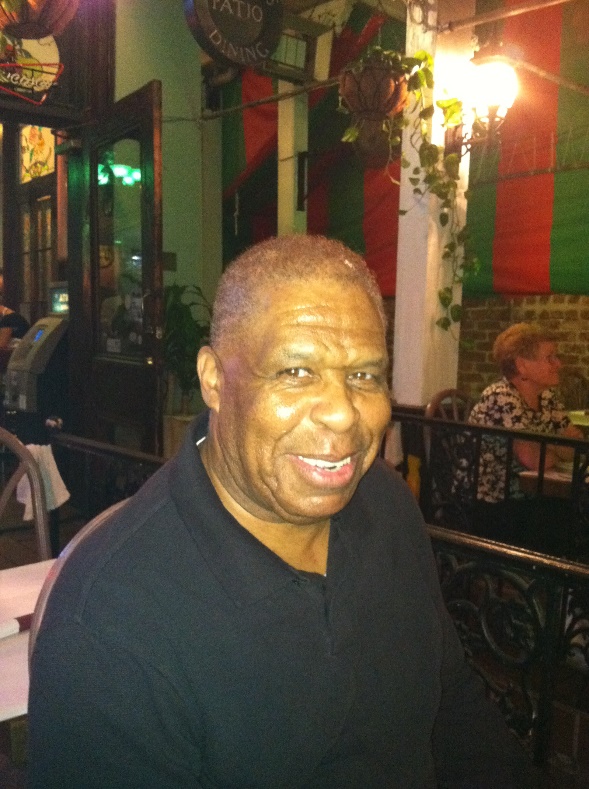 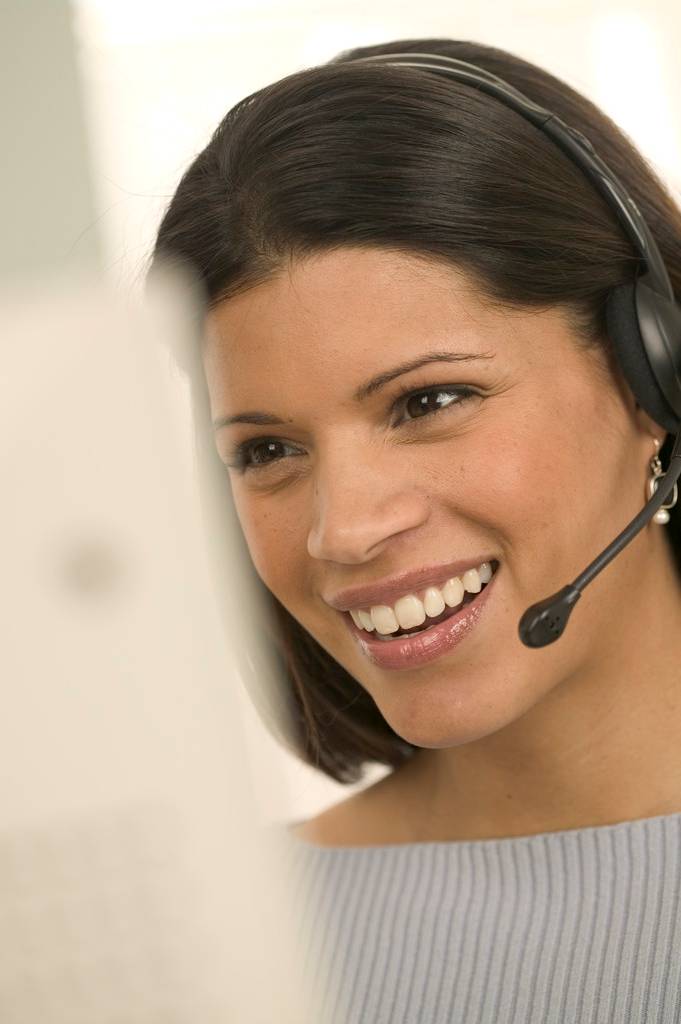 SBIR/STTR Web: https://science.osti.gov/sbir 

Email:  sbir-sttr@science.doe.gov

Phone Assistance Hotline:  301-903-5707

DOE Phase 0 Assistance Program:  http://www.dawnbreaker.com/doephase0/ 

DOE Application Assistance:  https://science.osti.gov/SBIRLearning
23